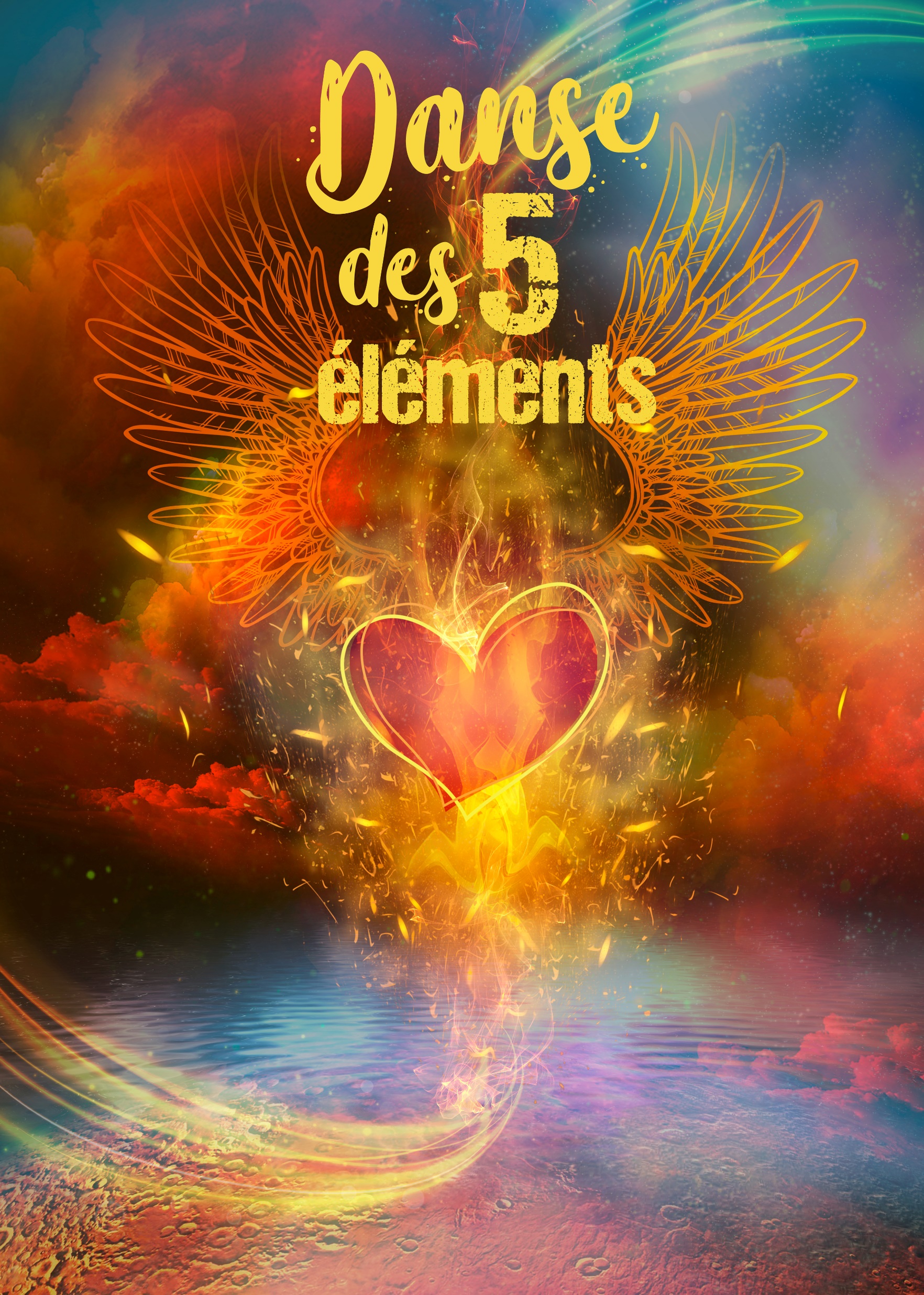 STAGE 
1er WE d’Octobre
du 30 sept. 18H 
au  2 Oct. 17H
350 euros
A L’HUIS PREAU
         Chatin
Renseignements et inscriptions auprés
          d’Aline   0674886753
 FB: danse ta vibration
RESERVATION et BILLETTERIE OUVERTES